Fig. 1. ‘Oxford’ model of sporting behaviour [30].
Health Educ Res, Volume 23, Issue 4, August 2008, Pages 633–647, https://doi.org/10.1093/her/cym040
The content of this slide may be subject to copyright: please see the slide notes for details.
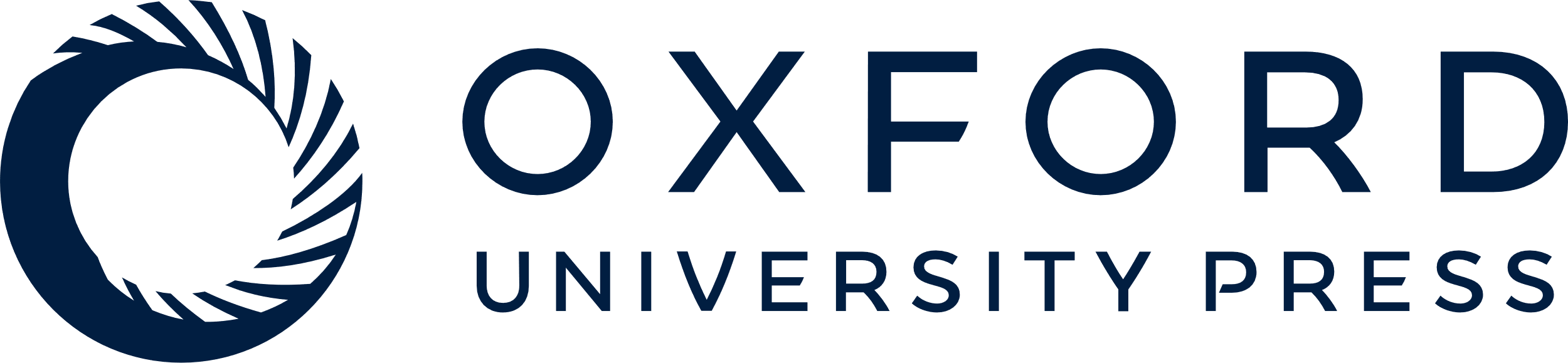 [Speaker Notes: Fig. 1. ‘Oxford’ model of sporting behaviour [30].


Unless provided in the caption above, the following copyright applies to the content of this slide: © The Author 2007. Published by Oxford University Press. All rights reserved. For permissions, please email: journals.permissions@oxfordjournals.org]